مسألة  ٥
مسألة  ٦
الواجب
المقدمة
مسألة ١٠
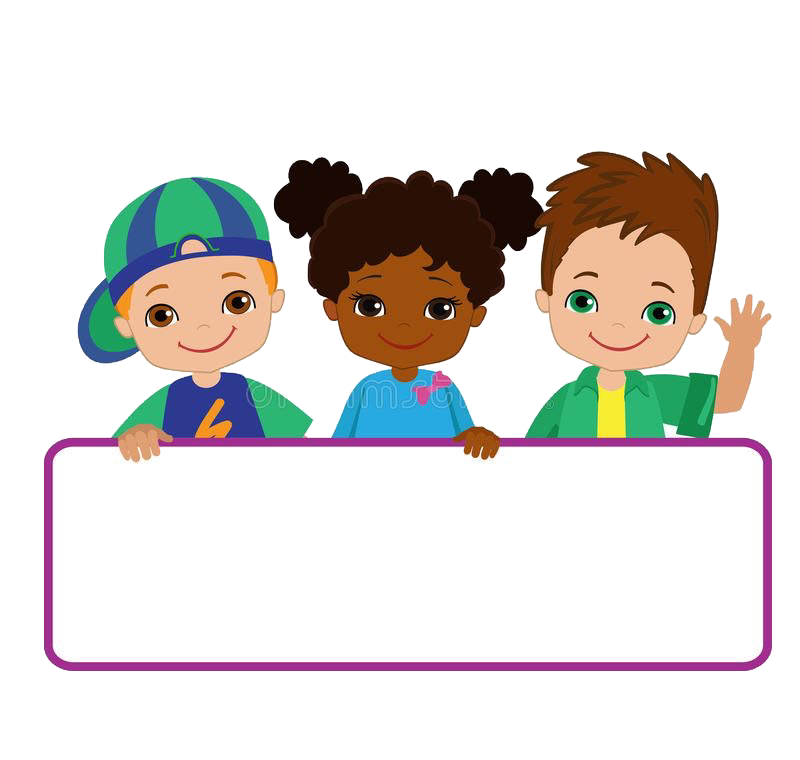 التاريخ
الحصة
الضرب : الفصل الثالث
الفصل
٣-٥ خطة حل المسألة رسم صورة
صفحة ٩٥
مسألة  ٥
مسألة  ٦
الواجب
مسألة ١٠
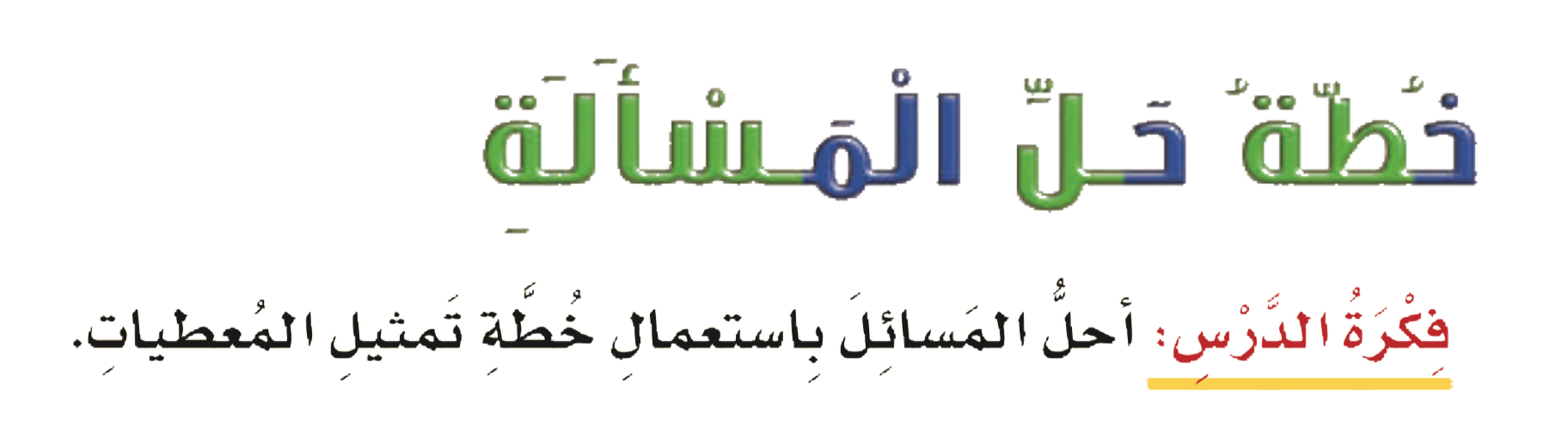 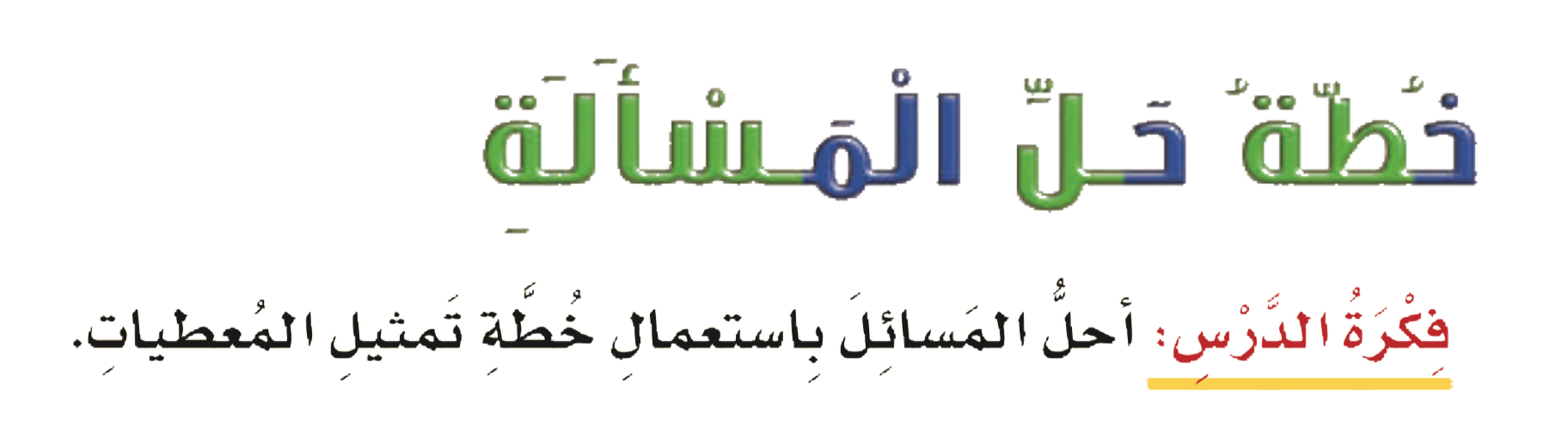 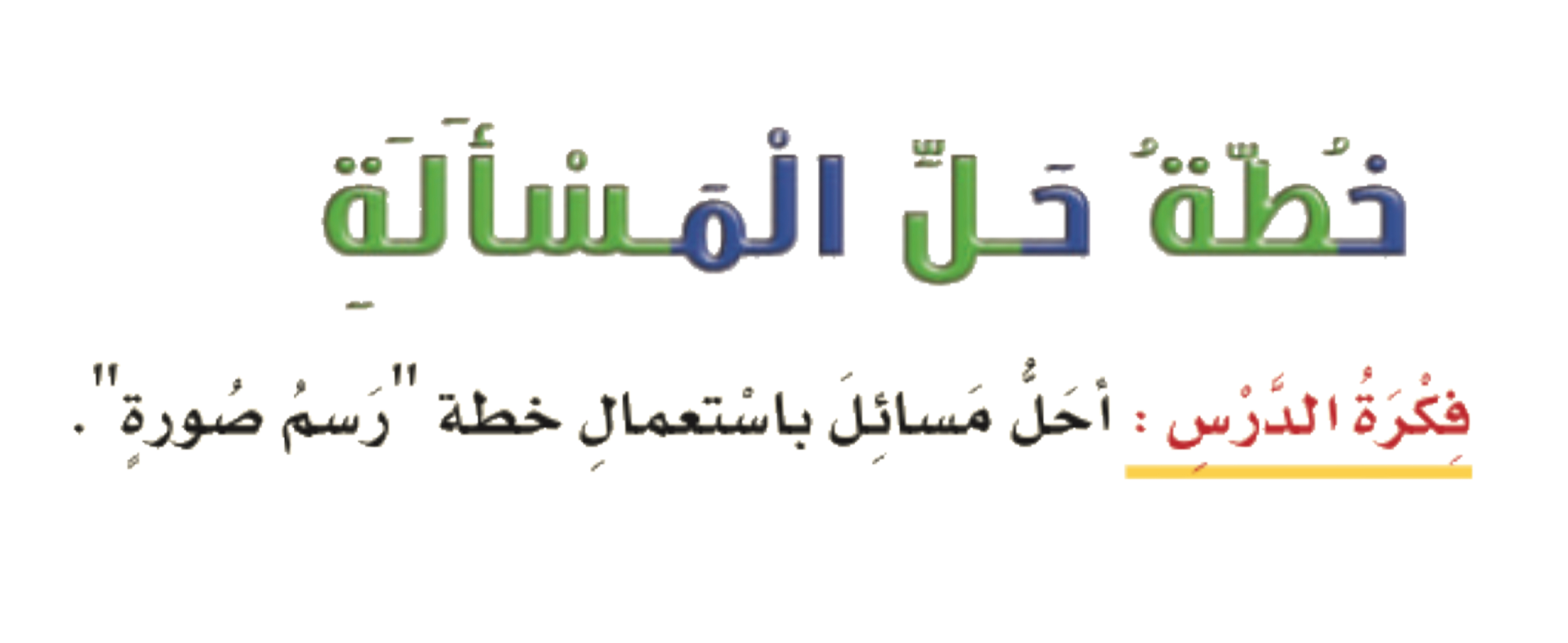 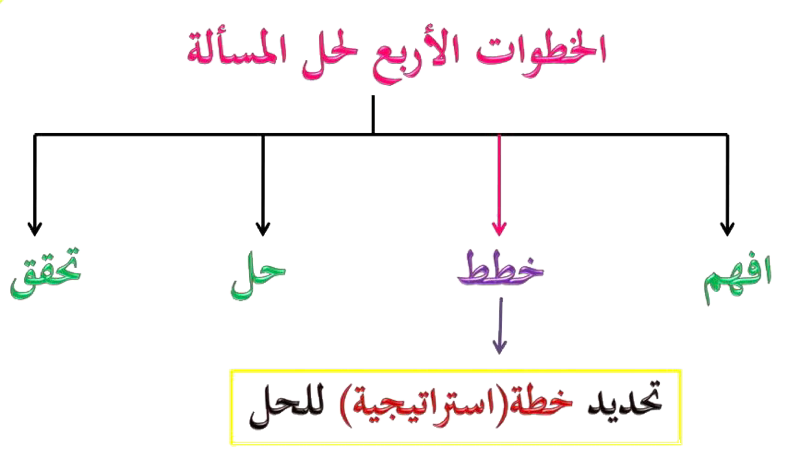 ٥
مسألة  ٦
الواجب
الحل
المقدمة
مسألة ١٠
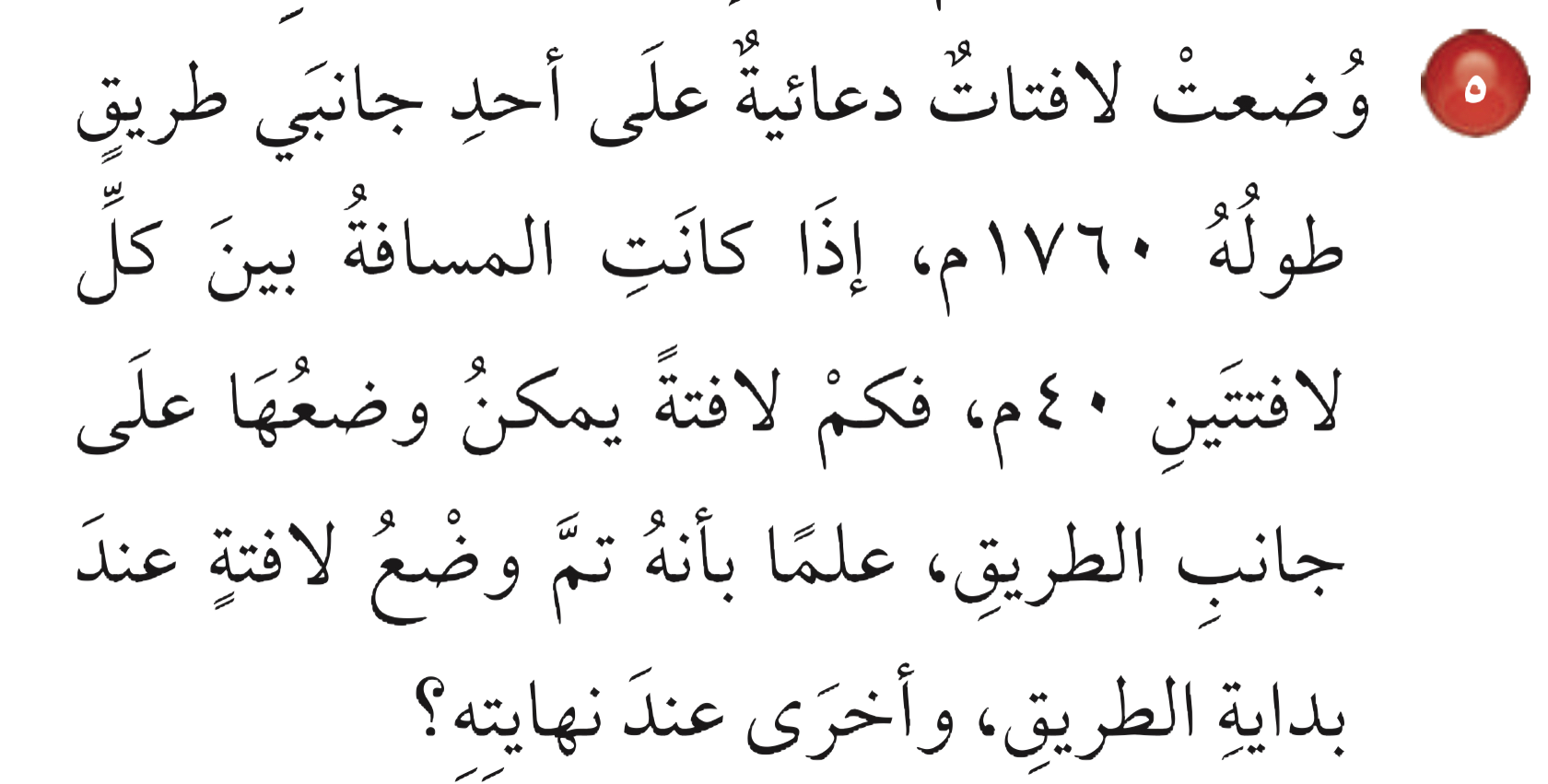 ٥
مسألة  ٦
الواجب
المقدمة
مسألة ١٠
طريق في منتزه طوله ١٧٦٠ متر 
وضع على جانبه لافتات دعائية يفصل بينها ٤٠ متر .
المعطى:
افهم
المطلوب:
إذا وضعت لافته في أول الطريق وفي آخره فكم لافته على الطريق؟
خطط
استخدم خطة حل مثال أسهل وارسم صورة لحل المسألة.
٥
مسألة  ٦
الواجب
المقدمة
مسألة ١٠
لنفرض أن طول الطريق ۱۰ متر وضع على جانبه لافتات دعائية يفصل بينها ٢ متر
 إذا وضعت لافته في أول الطريق ولافته في آخره.
 فكم لافته على الطريق؟ ١٠ ÷ ٢ = ٥ 
عدد الافتات على الطريق = ٥ + ١ = ٦ لافتات. 
 وبالمثل ١٧٦٠ ÷ ٤٠ = ٤٤ عدد الافتات على الطريق = ٤٤ + ١ = ٤٥ لافتة
حل
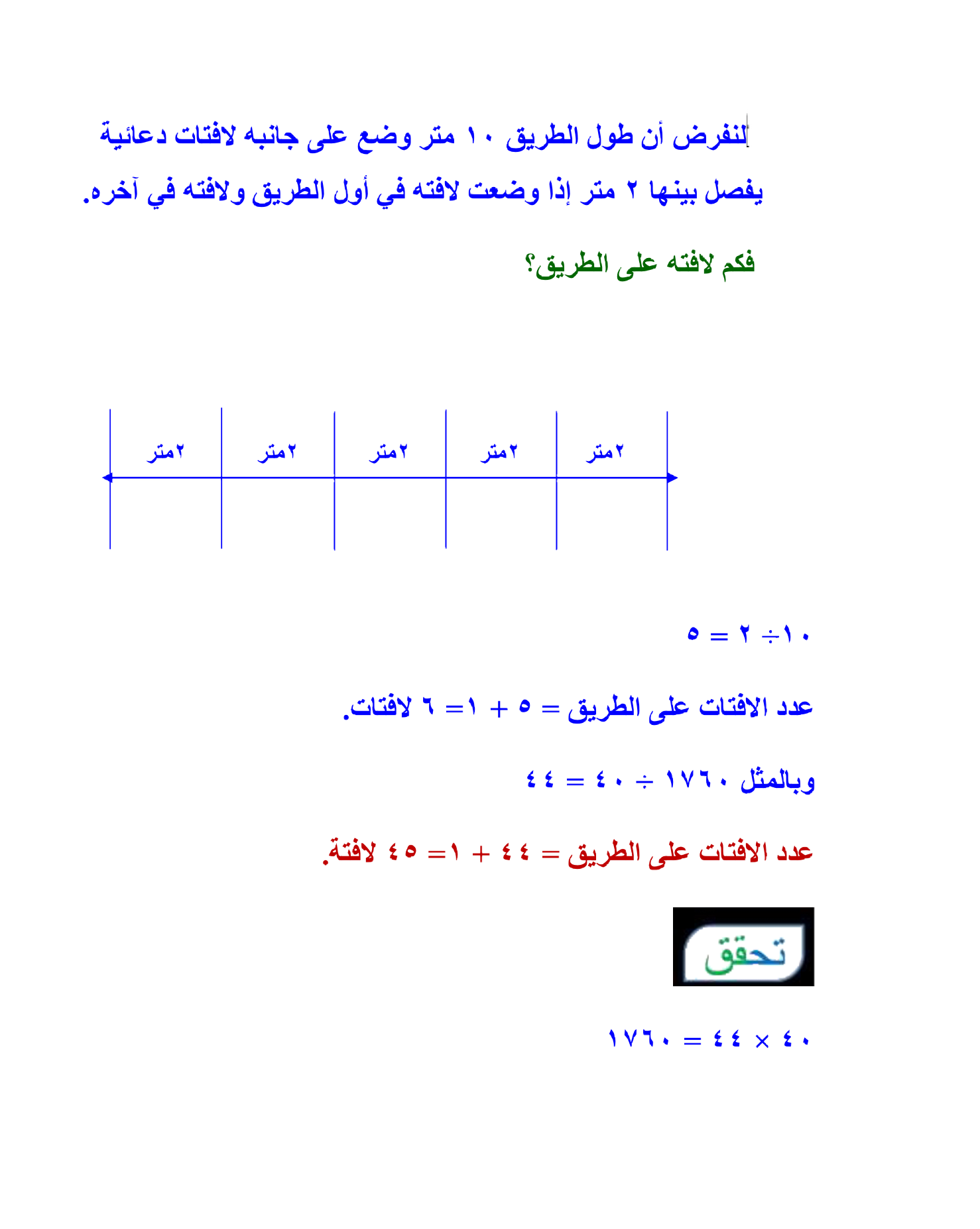 تحقق
٤٠ × ٤٤ ١٧٦٠
٦
مسألة  ٥
الواجب
الحل
المقدمة
مسألة ١٠
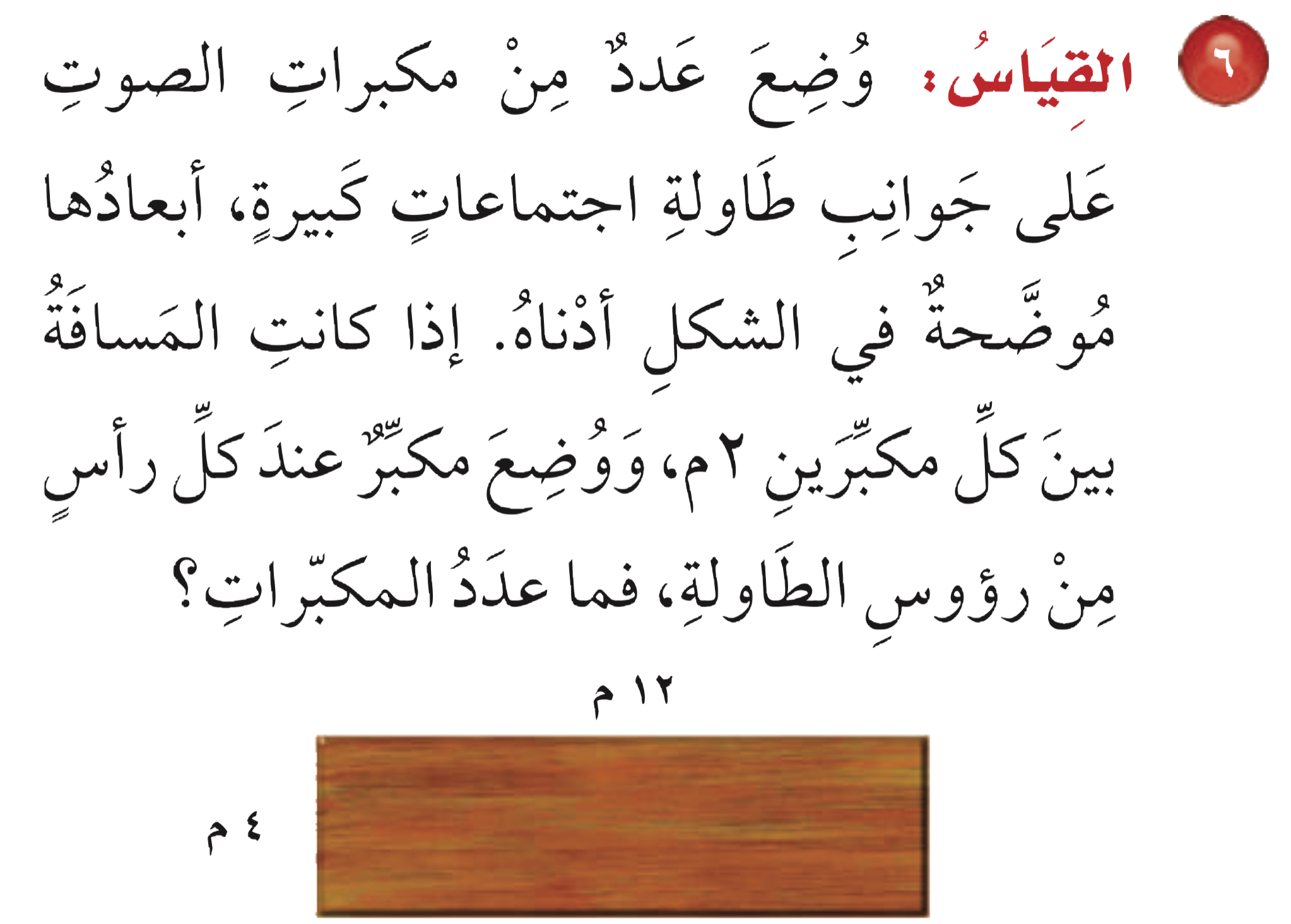 ٦
مسألة  ٥
الواجب
المقدمة
مسألة ١٠
المعطى:
وضع عدد من مكبرات الصوت على جوانب طاولة اجتماعات كبيرة أبعادها موضحه في الشكل
المسافة بين كل مكبرين ٢ متر
وضع مكبر عند كل رأس من رؤوس الطاولة.
افهم
المطلوب:
ما عدد المكبرات؟
خطط
ارسم صورة لحل المسألة.
٦
مسألة  ٥
الواجب
المقدمة
مسألة ١٠
أولاً نضع مكبرًا عند كل رأس من رؤوس الطاولة ثم نُوزّع بقية المكبرات على جوانب الطاولة بحيث يكون بين كل مكبر و الآخر ٢م 
من الرسم عدد المكبرات ١٦ مكبرًا
حل
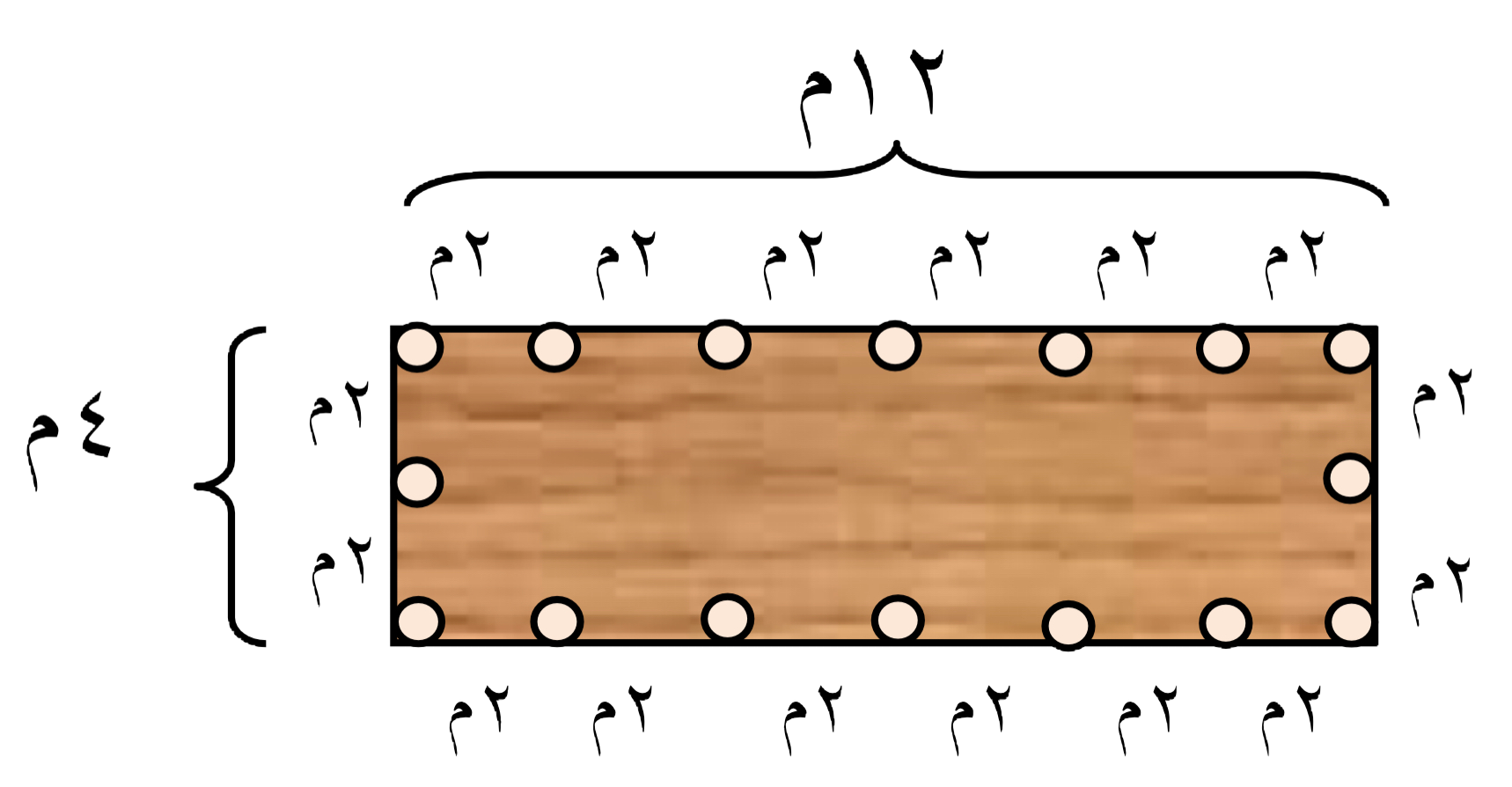 ١٢ ÷ ٢ = ٦ + ١ = ٧
٢ × ٧ = ١٤  + ٢ = ١٦
تحقق
١٠
مسألة  ٥
مسألة  ٦
الواجب
الحل
المقدمة
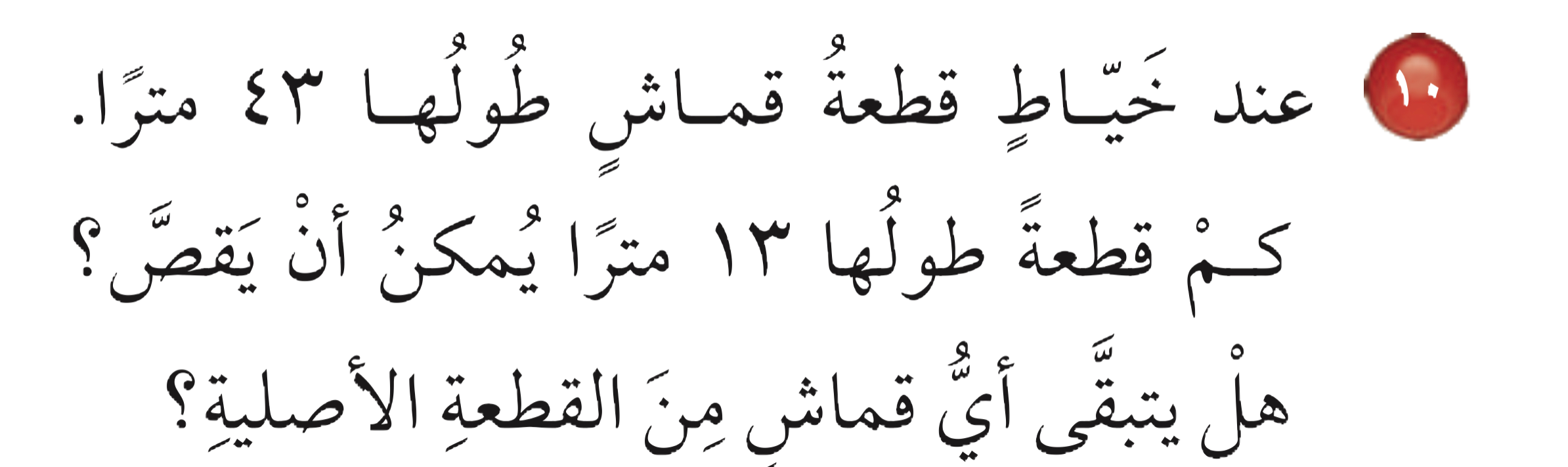 ١٠
مسألة  ٥
مسألة  ٦
الواجب
المقدمة
قطعة قماش طولها ٤٣ متر
المعطى:
افهم
المطلوب:
كم قطعة طولها ١٣ متر يمكن أن يقص ؟ هل يبقي أي قماش من القطعة الأصلية؟
خطط
ارسم صورة لحل المسألة.
٤ م
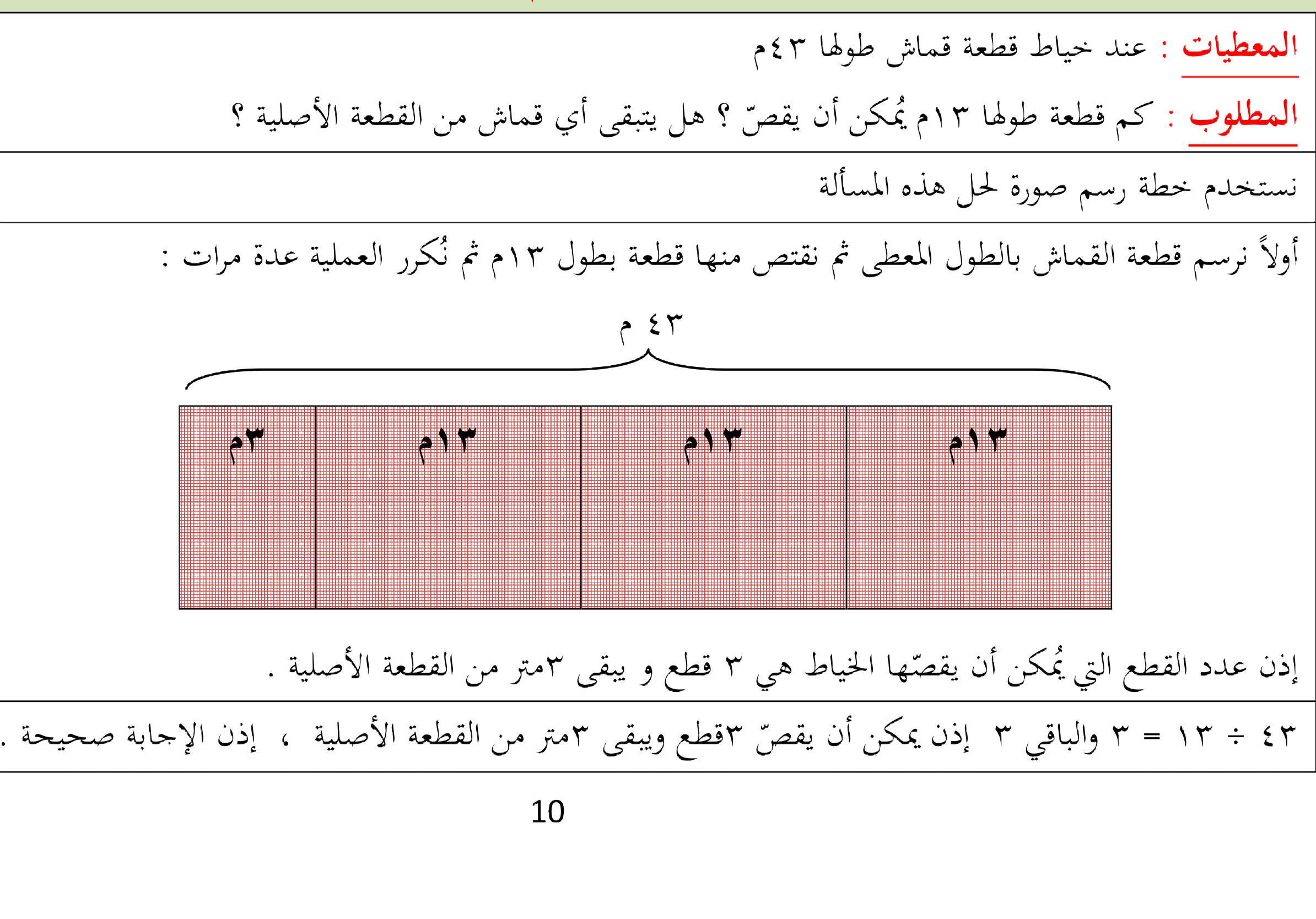 ١٠
مسألة  ٥
مسألة  ٦
الواجب
المقدمة
أولاً نرسم قطعة القماش بالطول المعطى ثم نقتص منها قطعة بطول ۱۳م ثم تكرر العملية عدة مرات


من الرسم يستطيع أن يقص ۳ قطع ويبقي من القطعة الأصلية ٤ متر
حل
تحقق
١٣ + ١٣ +١٣ +٤ = ٤٣ متر
الواجب
مسألة  ٥
مسألة  ٦
المقدمة
مسألة ١٠
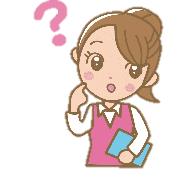 ٩٦
٧ ، ٩
صفحة
سؤال
ختاماً
إنّ النجاح هو محصِّلة اجتهادات صغيرة تتراكم يوماً بعد يوم.